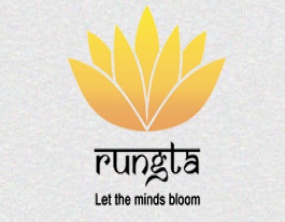 RUNGTA COLLEGE OF DENTAL SCIENCES & RESEARCH
DEVELOPMENTAL ANOMALIES OF TEETH
DEPARTMENT OF PEDODONTICS AND PREVENTIVE DENTISTRY
1
SPECIFIC LEARNING OBJECTIVES
CATEGORY
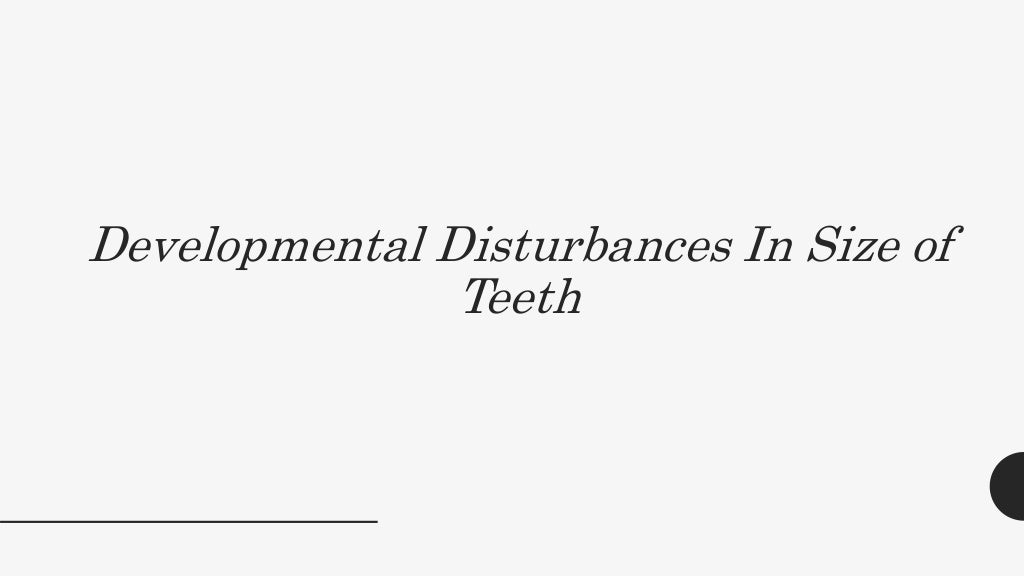 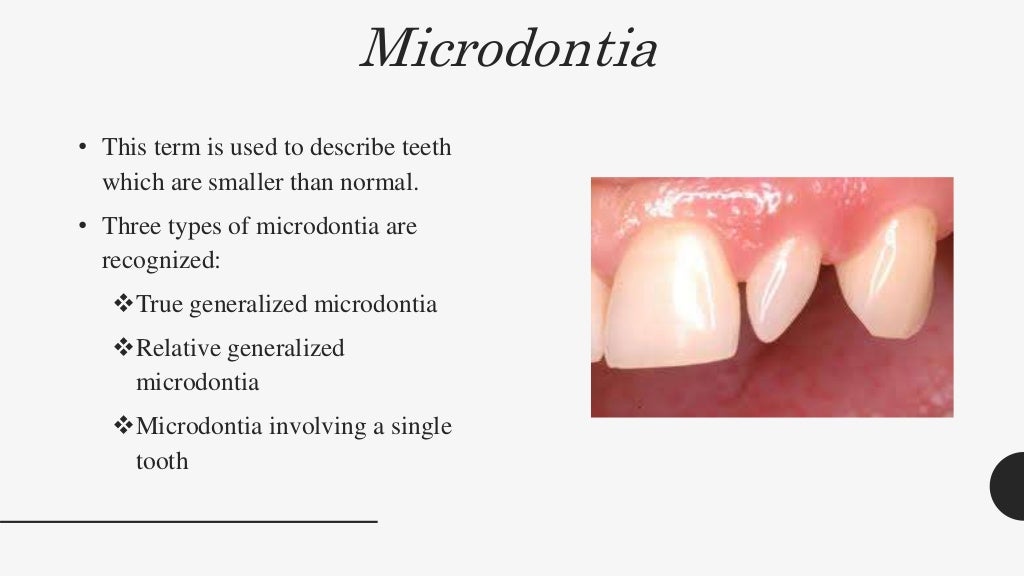 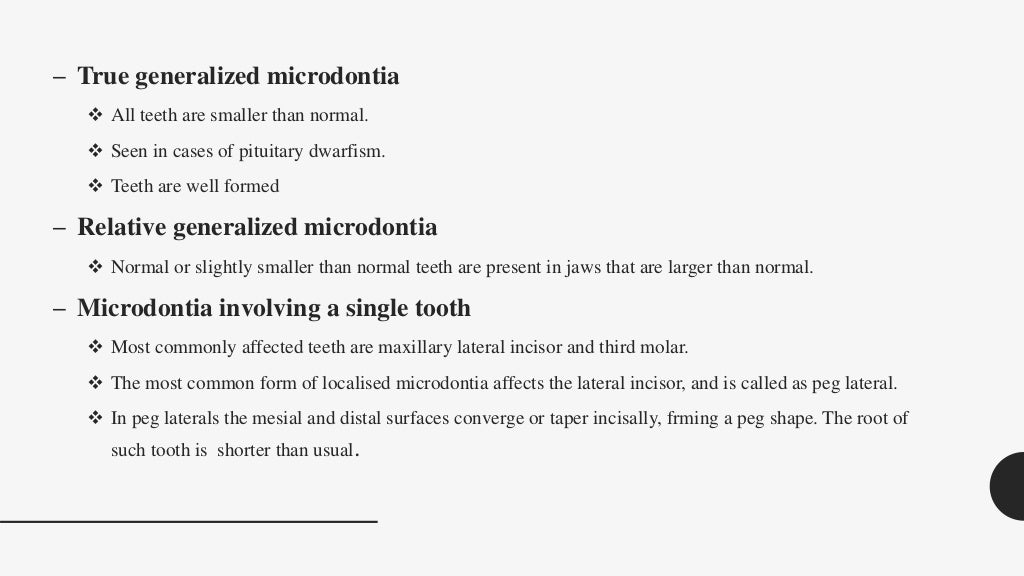 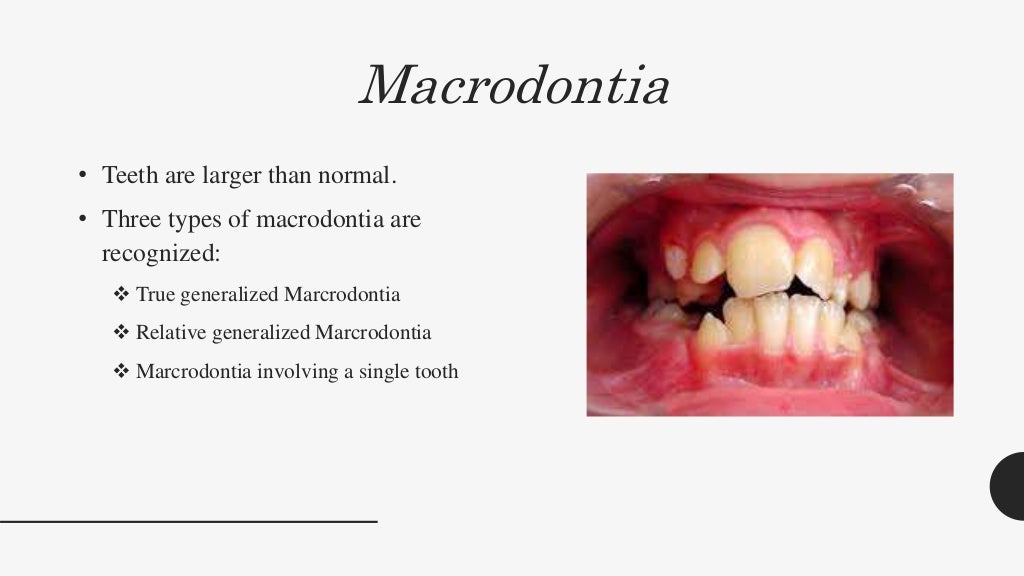 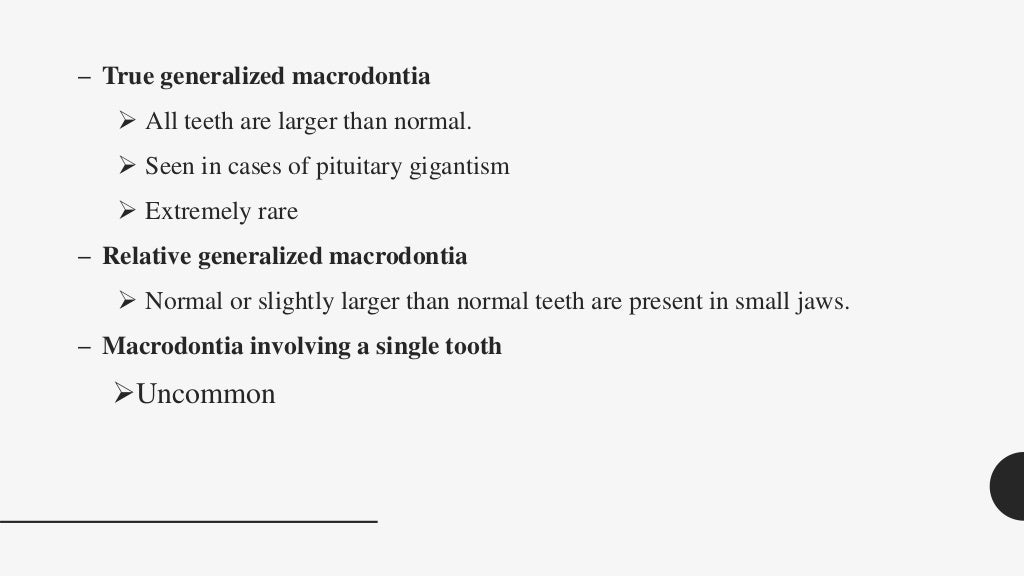 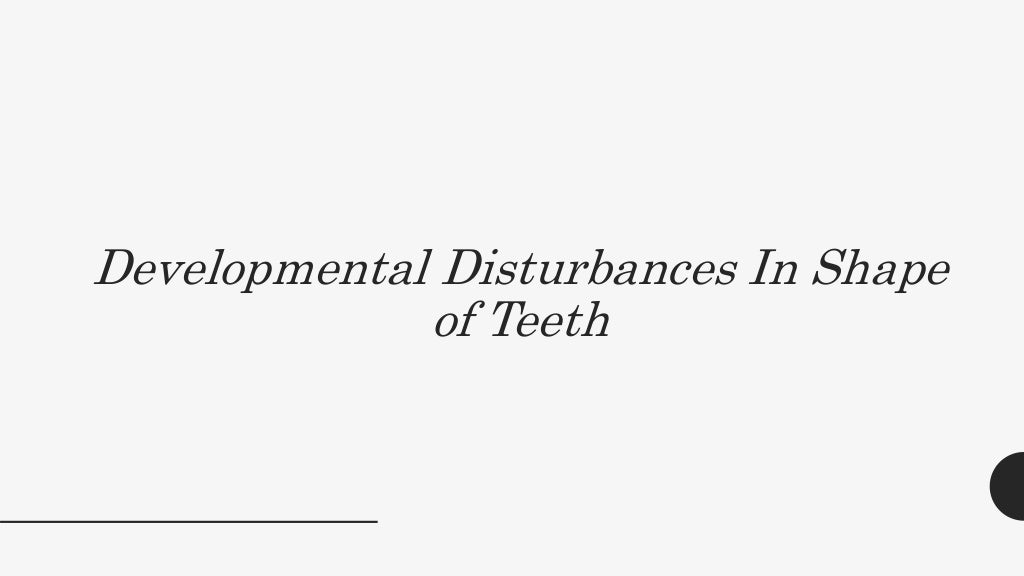 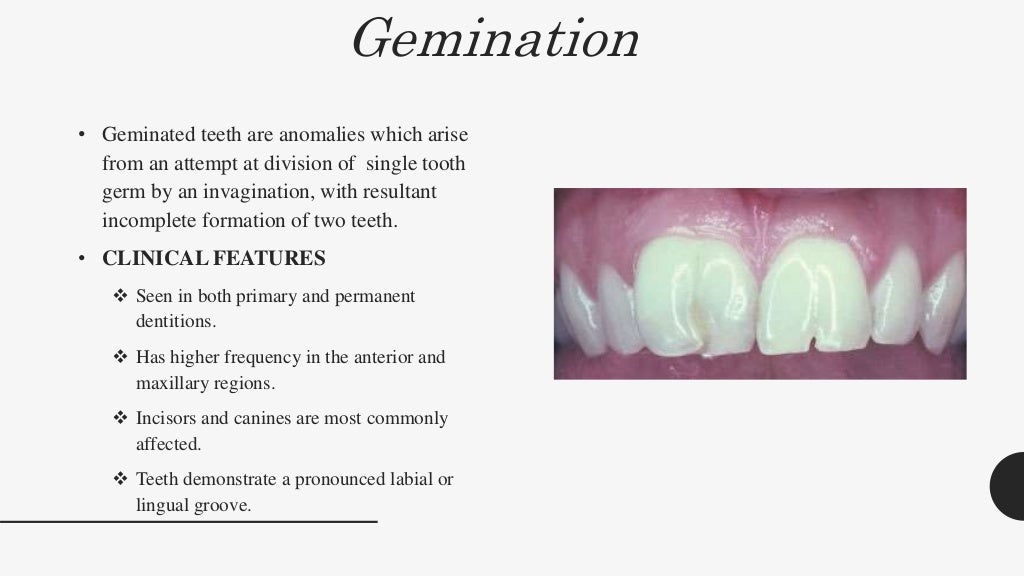 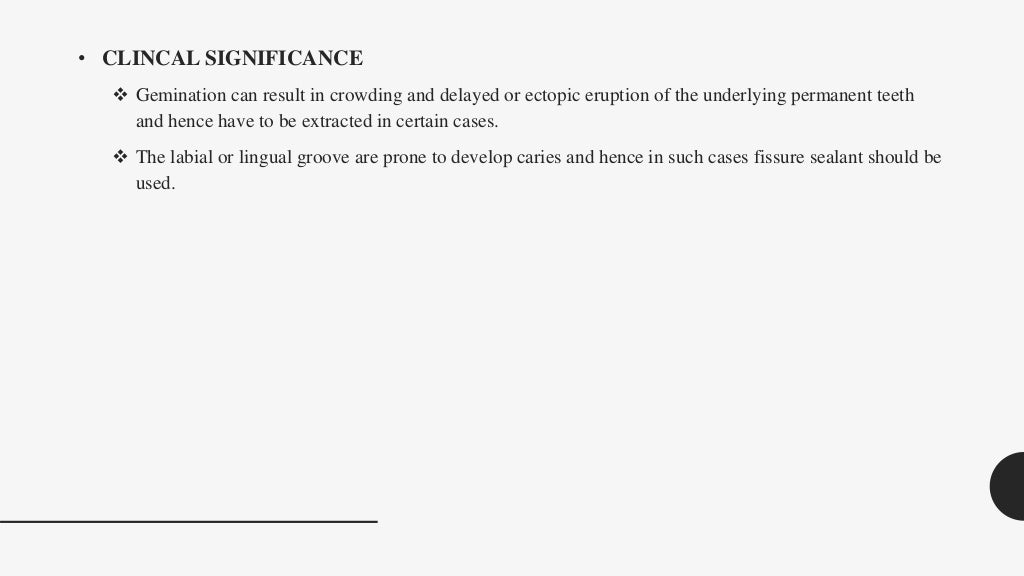 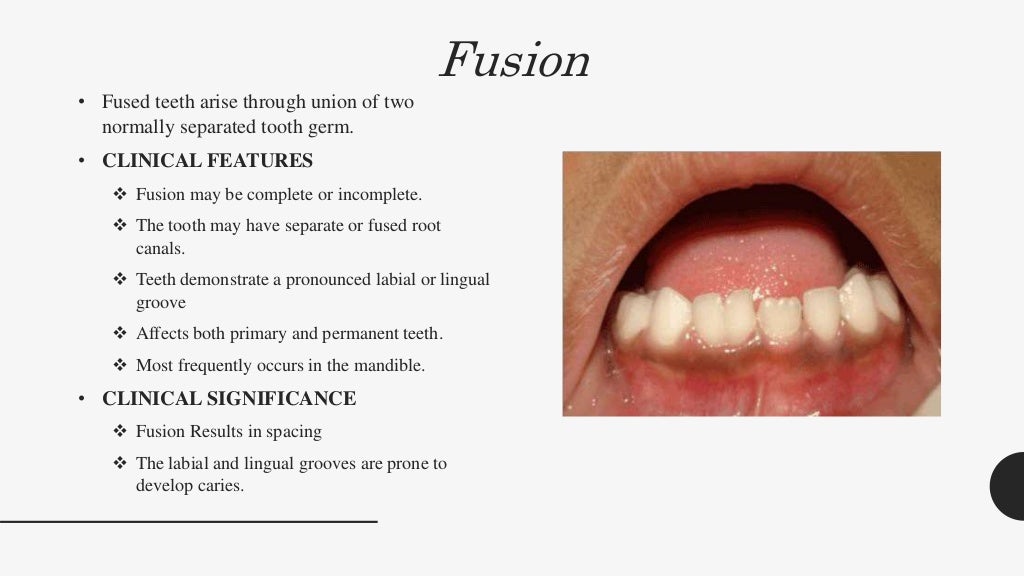 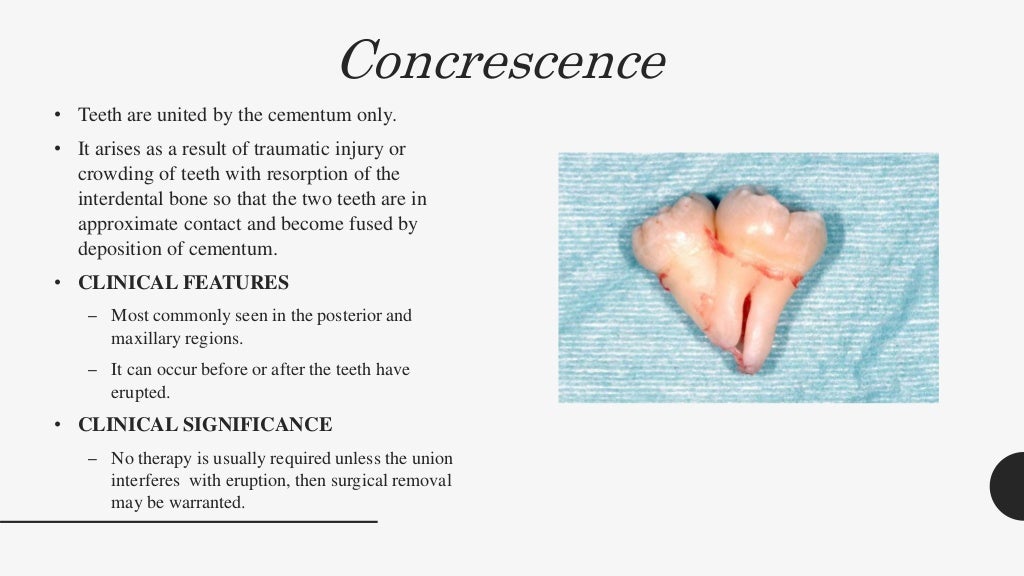 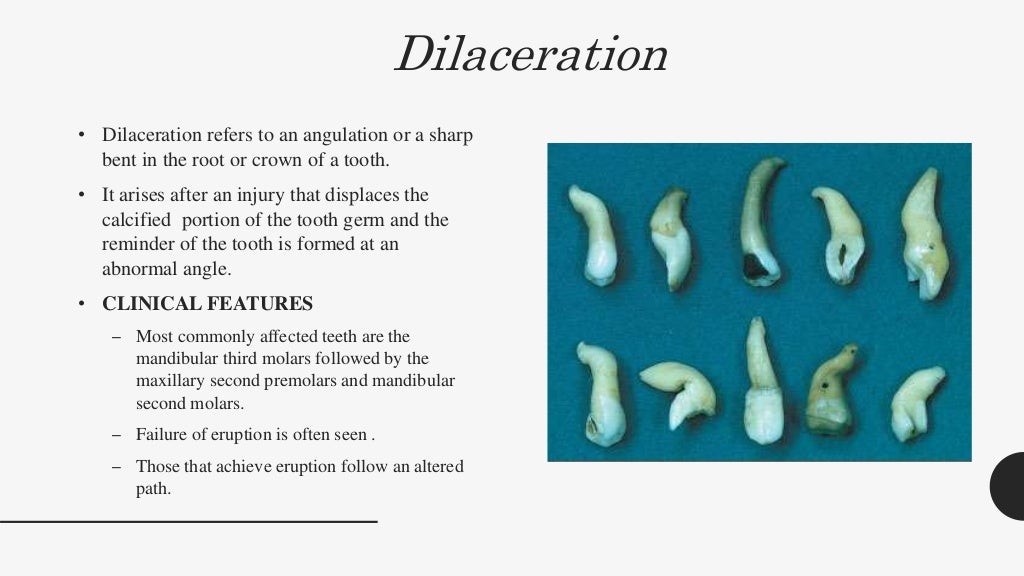 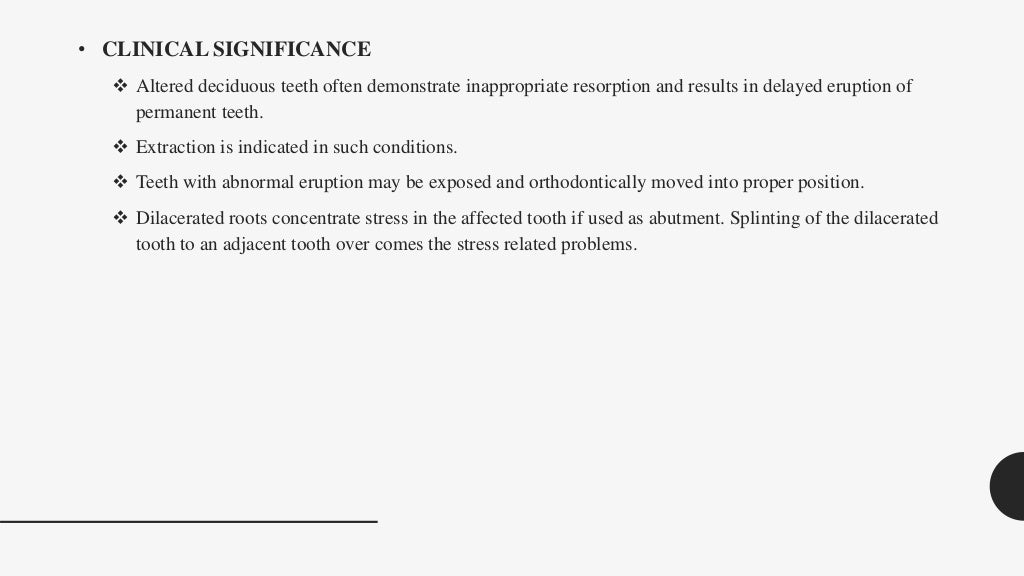 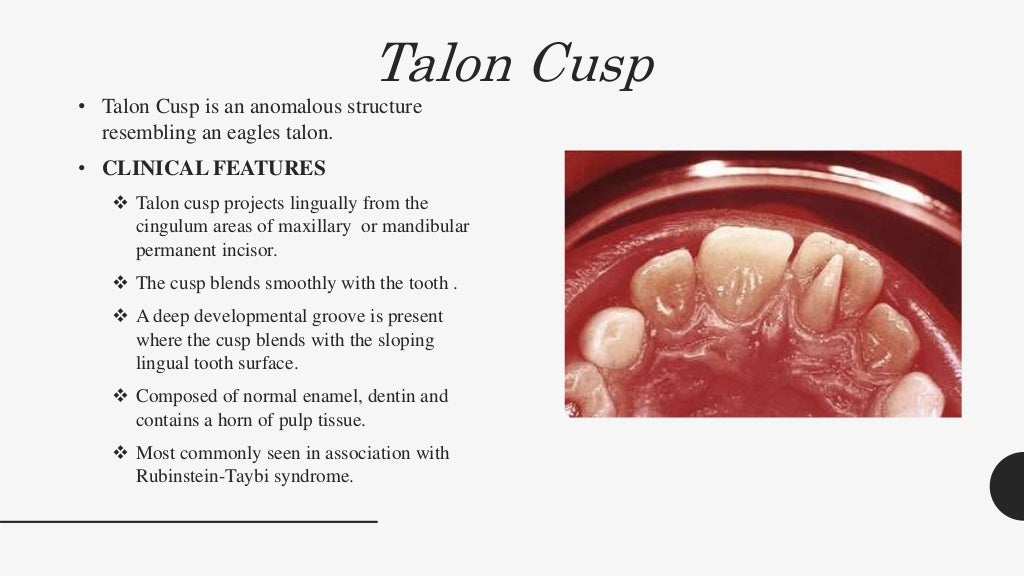 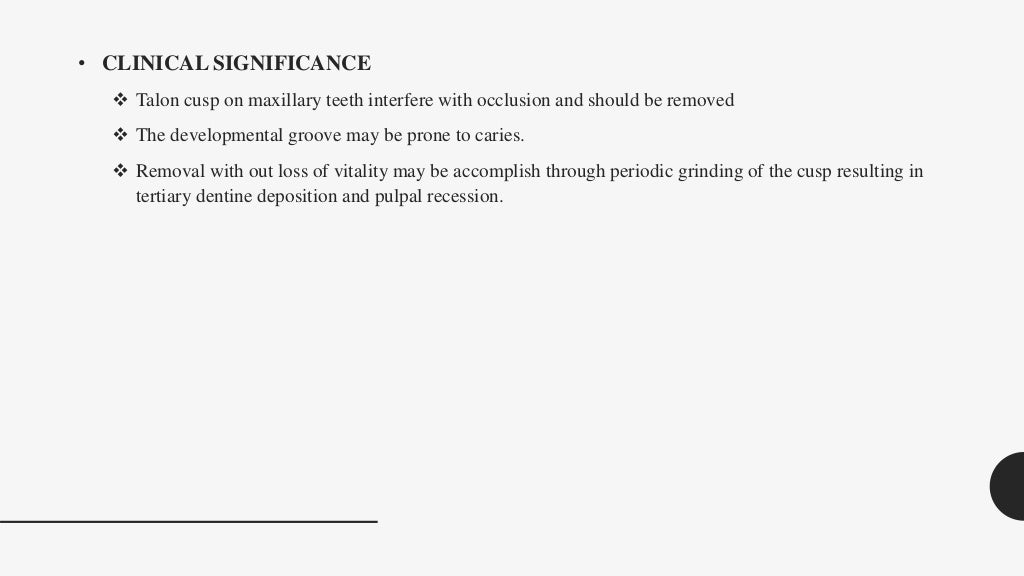 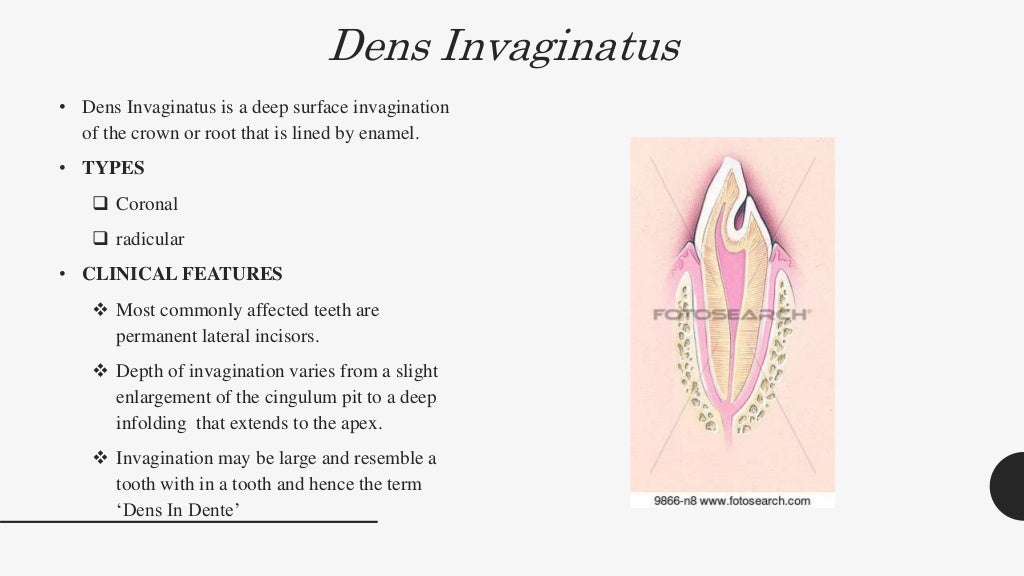 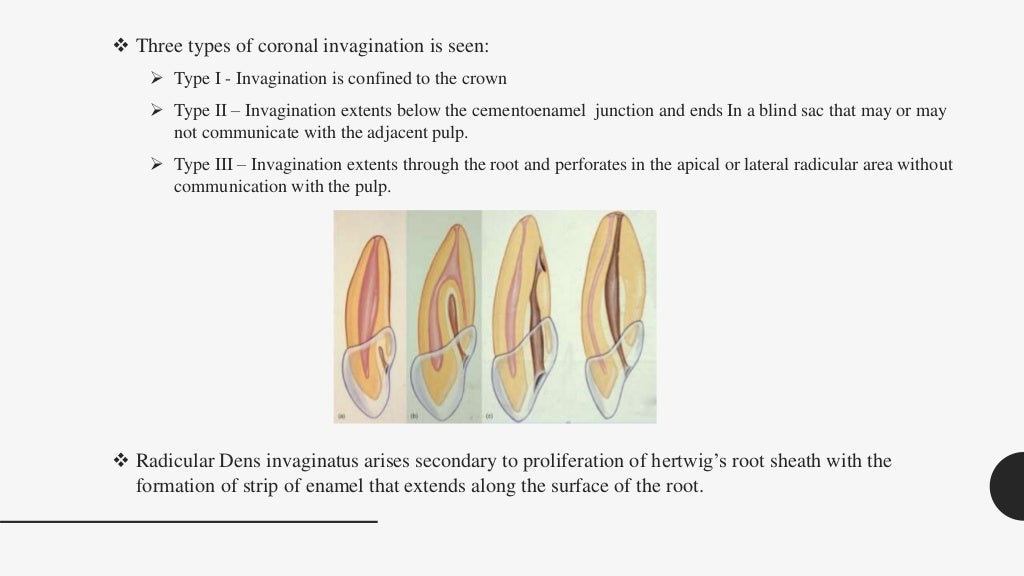 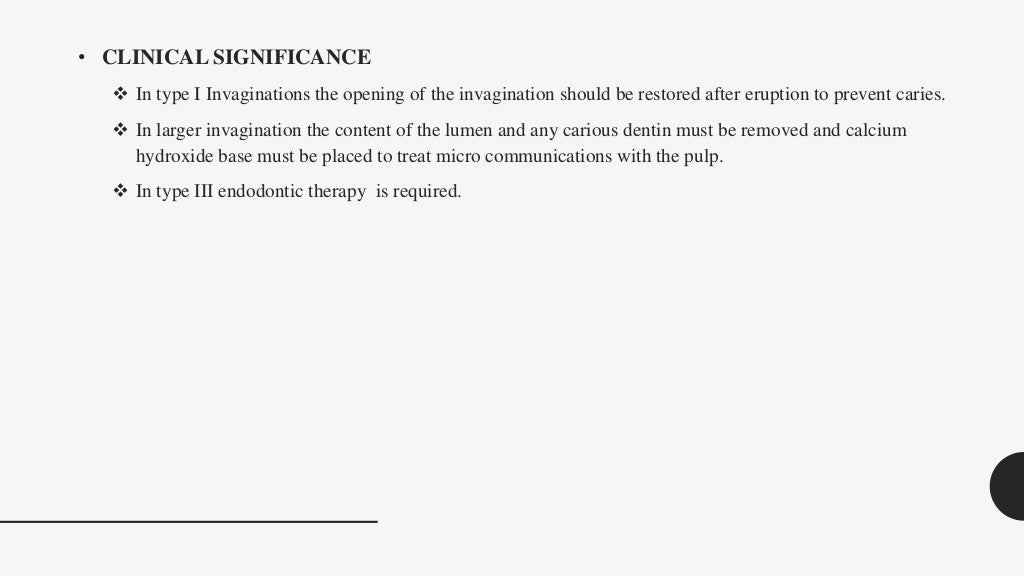 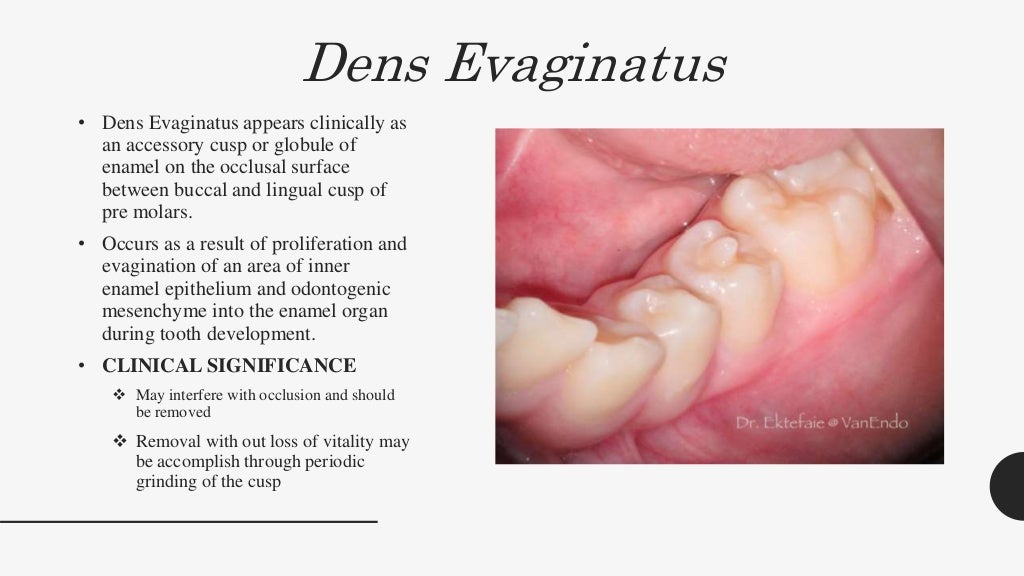 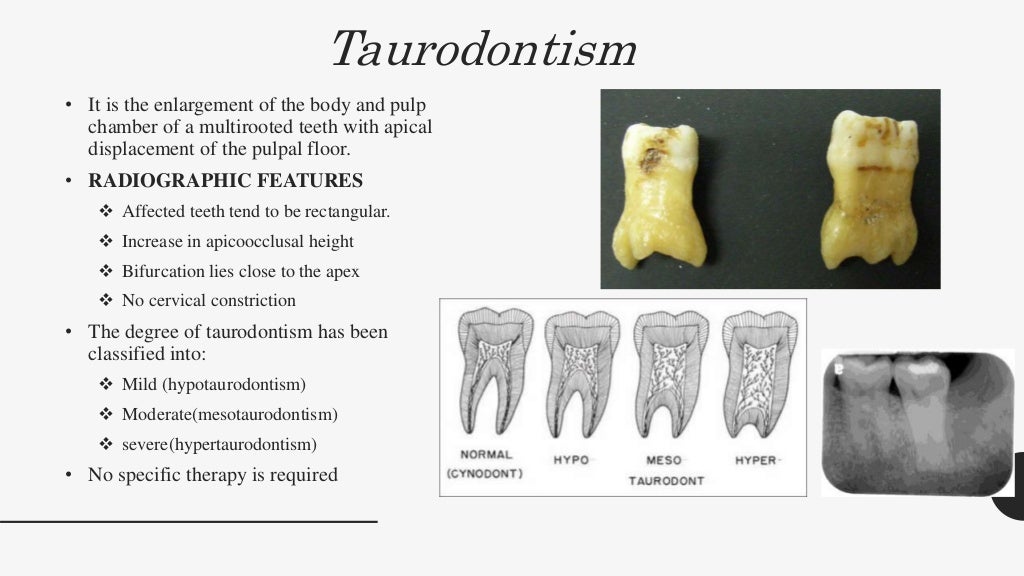 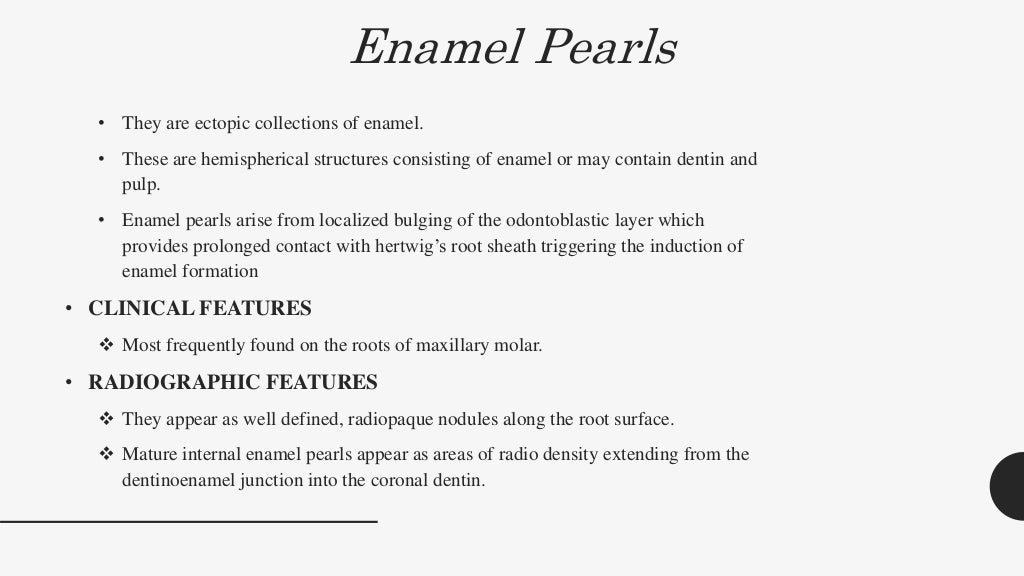 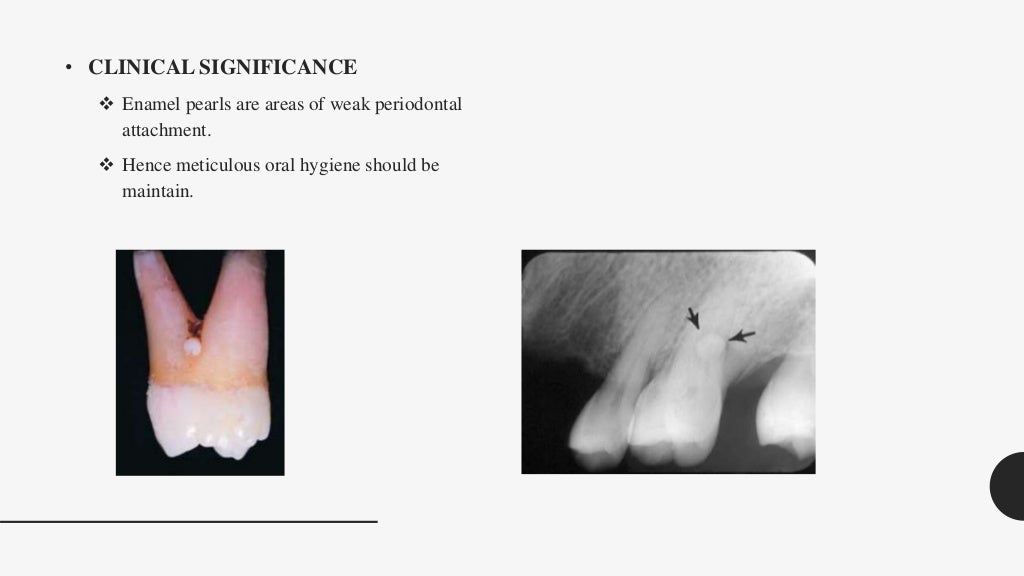 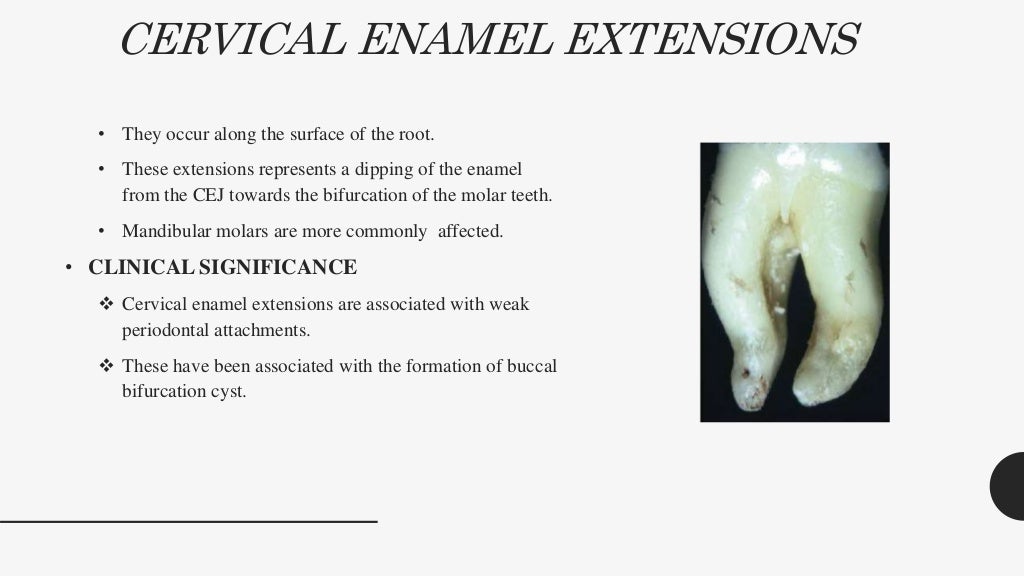 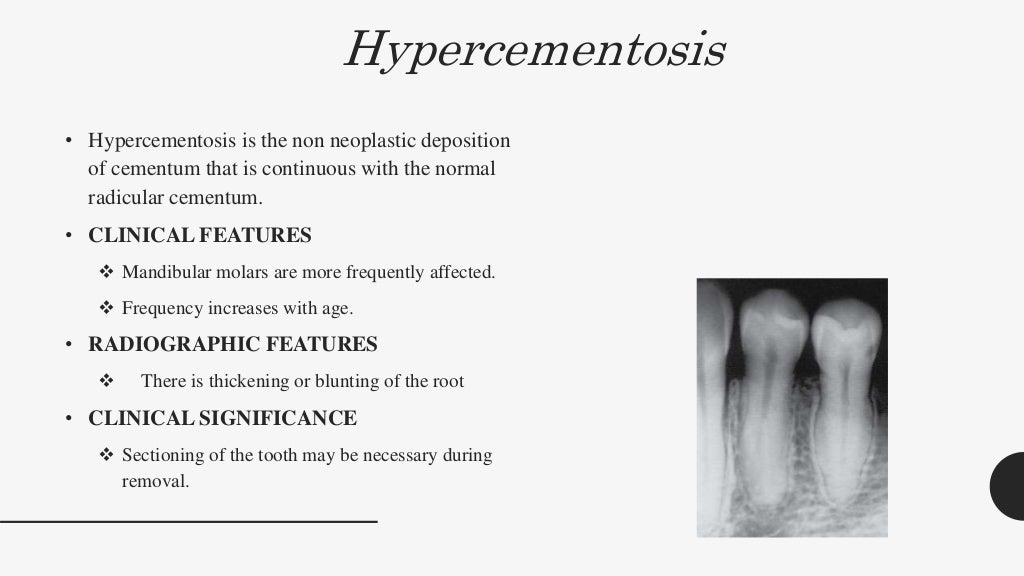 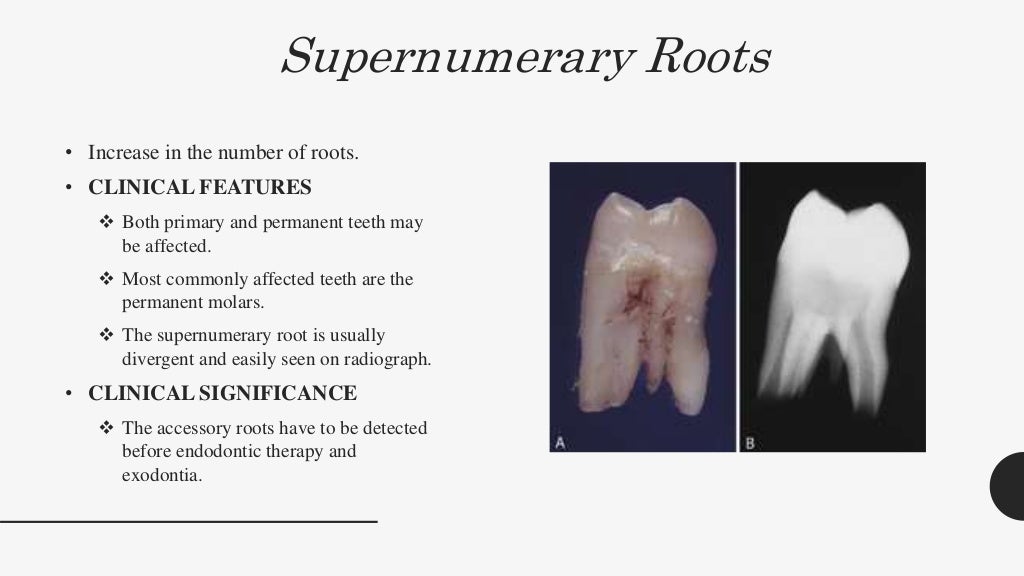 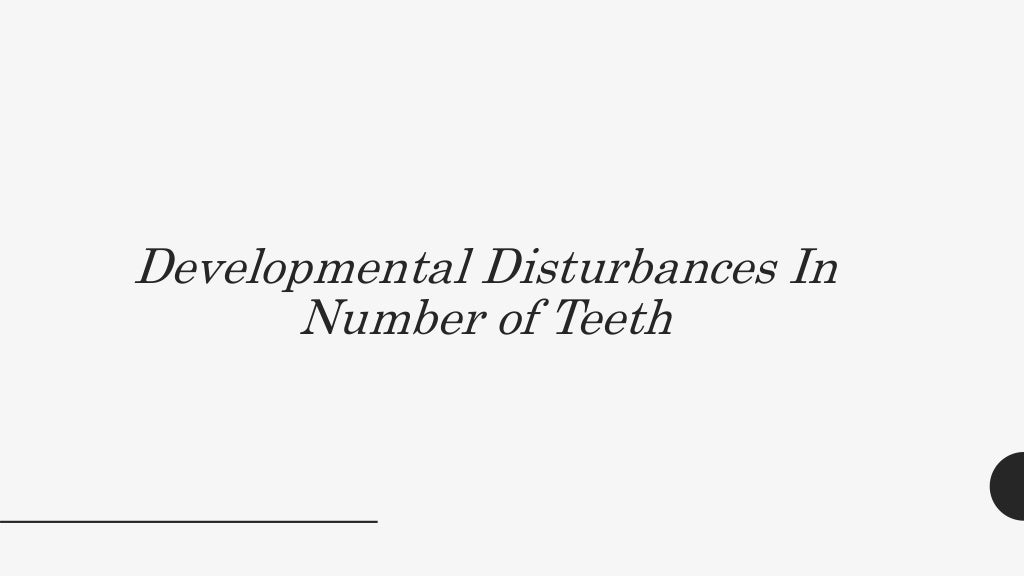 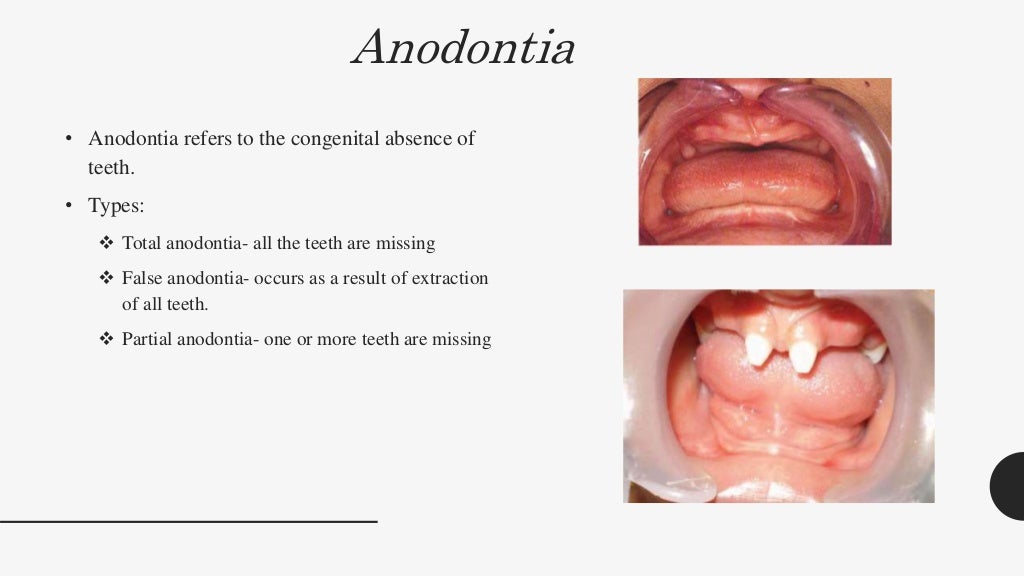 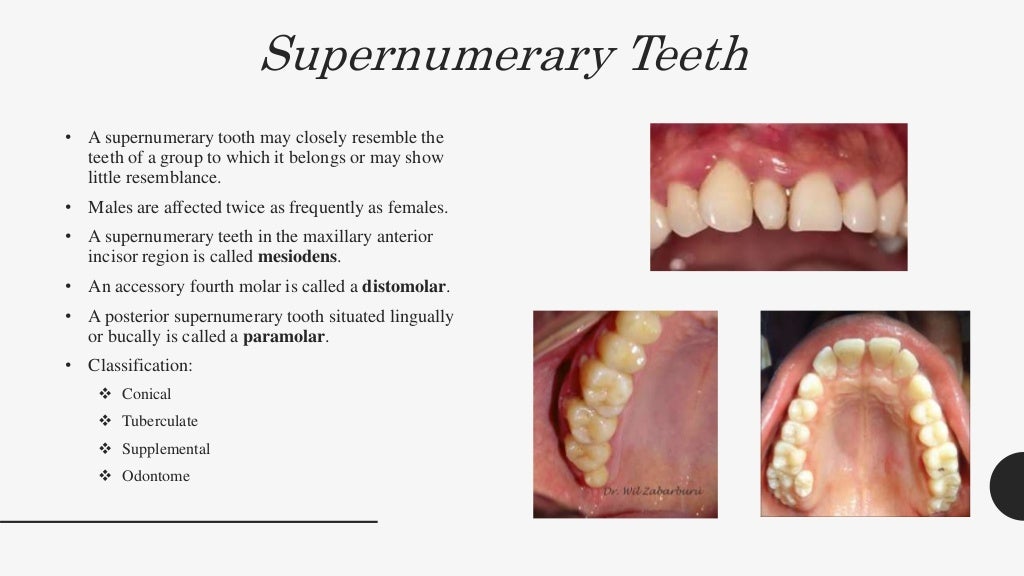 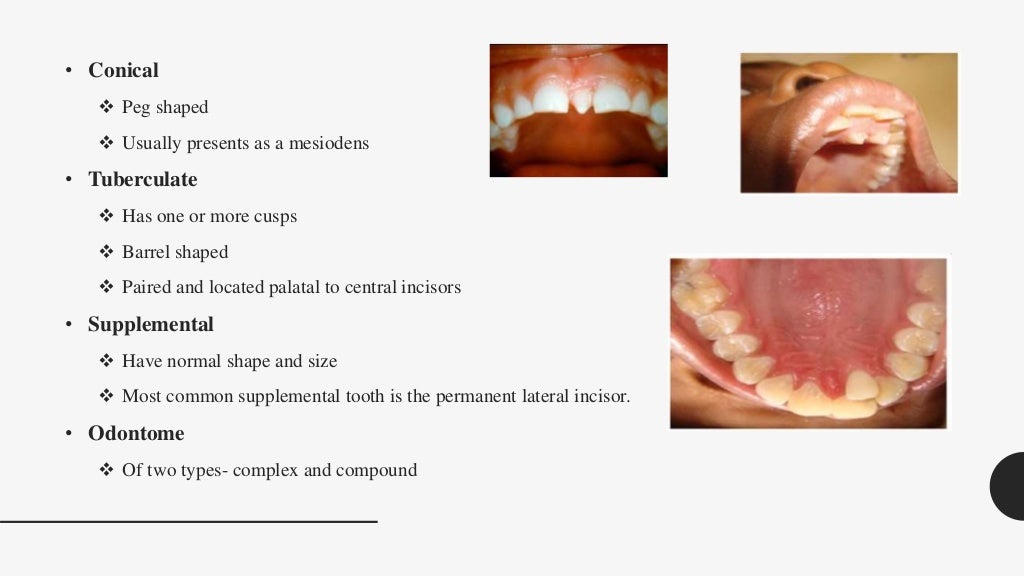 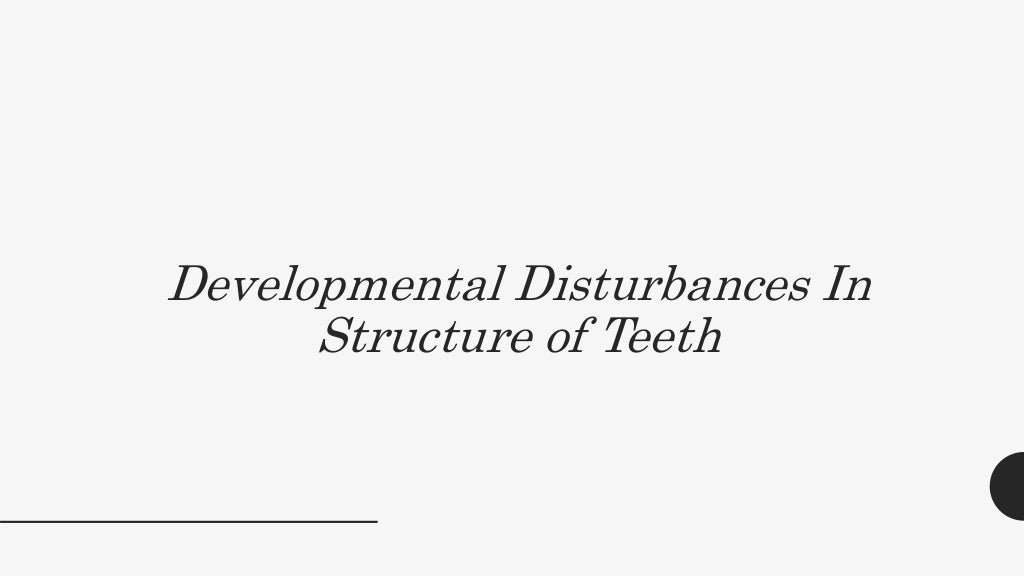 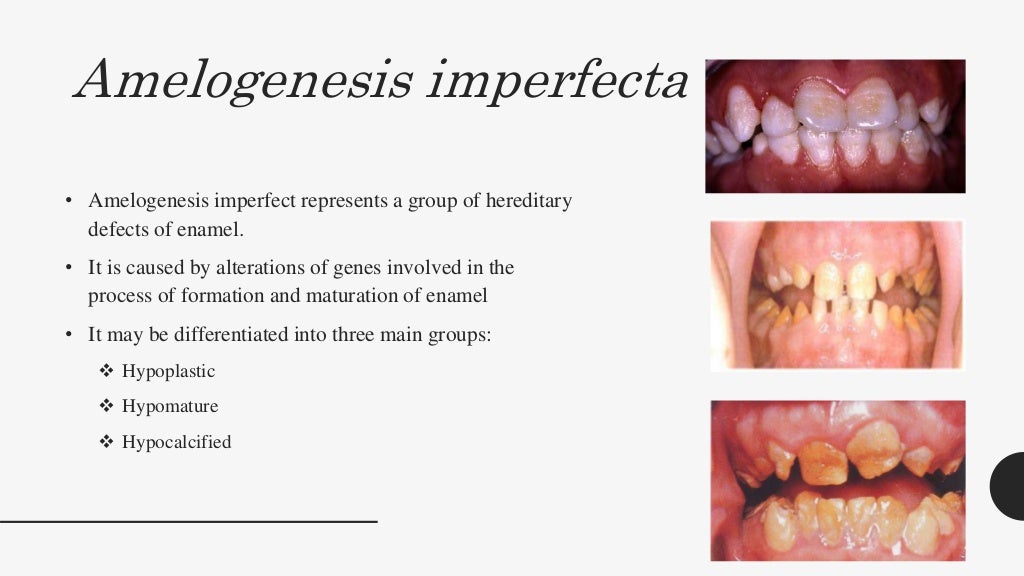 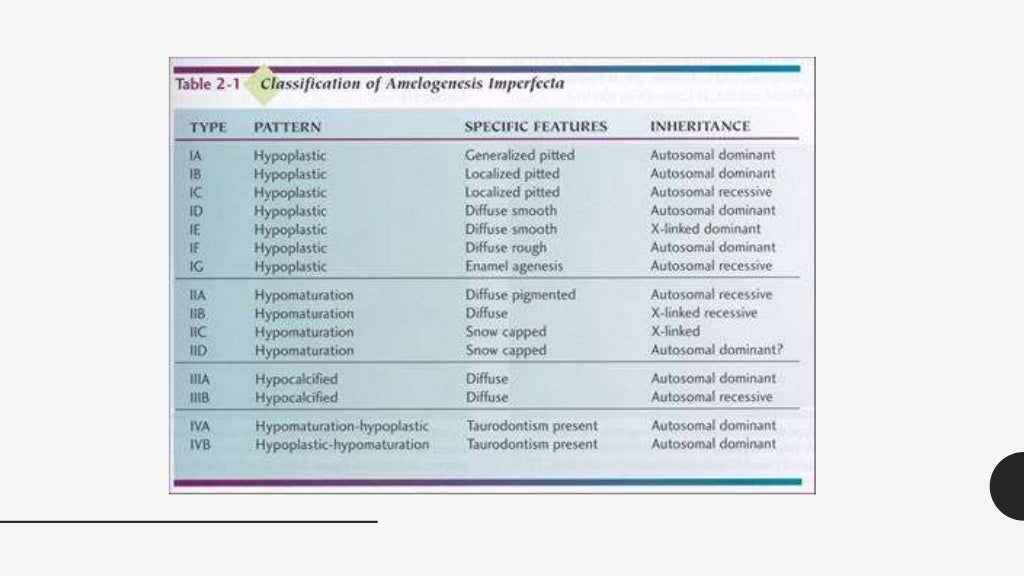 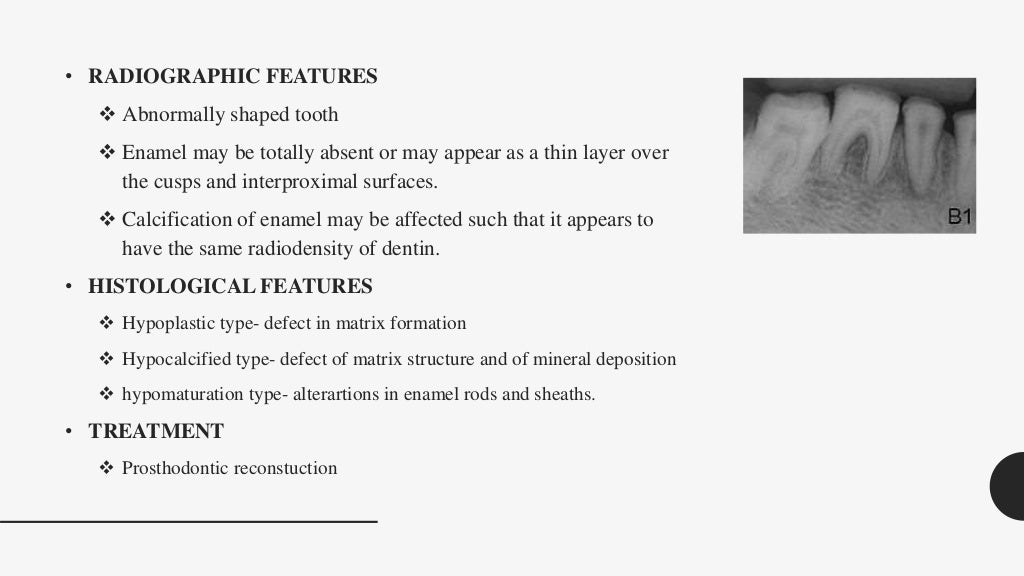 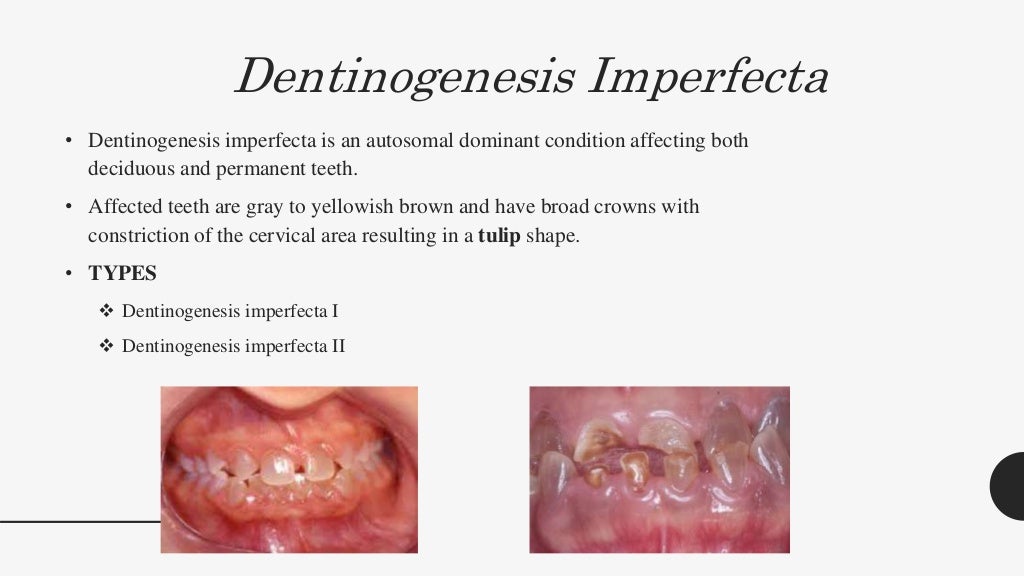 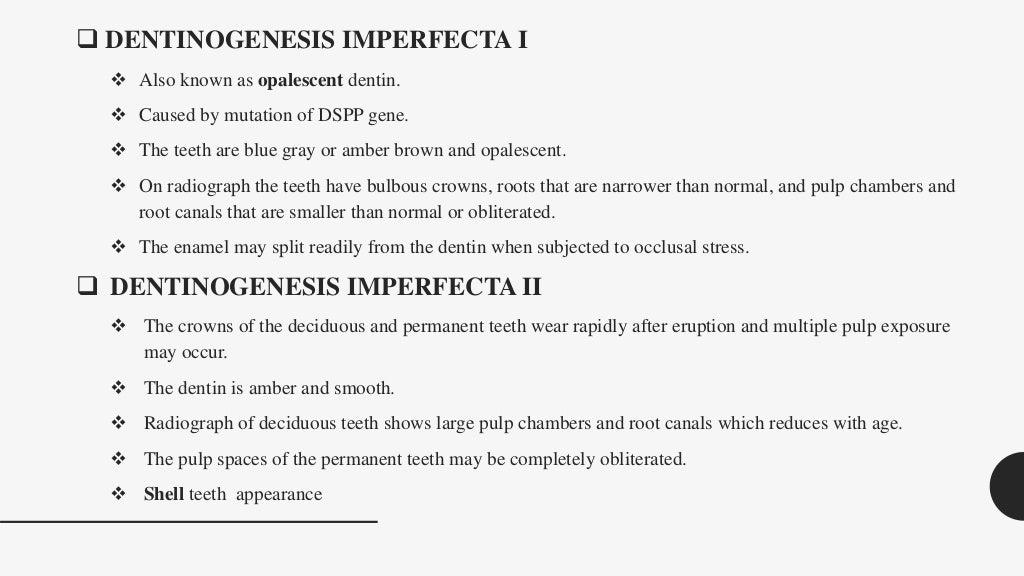 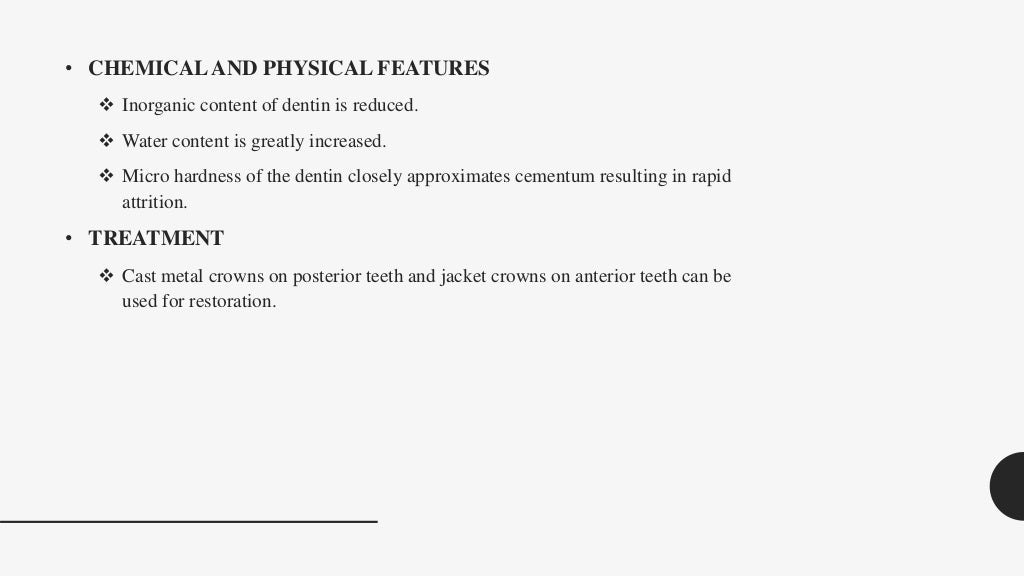 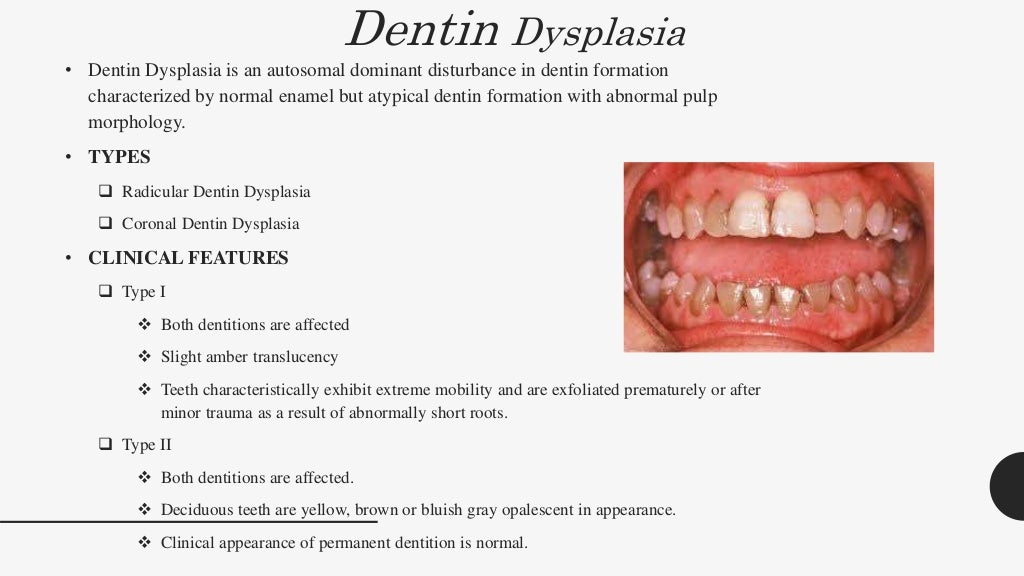 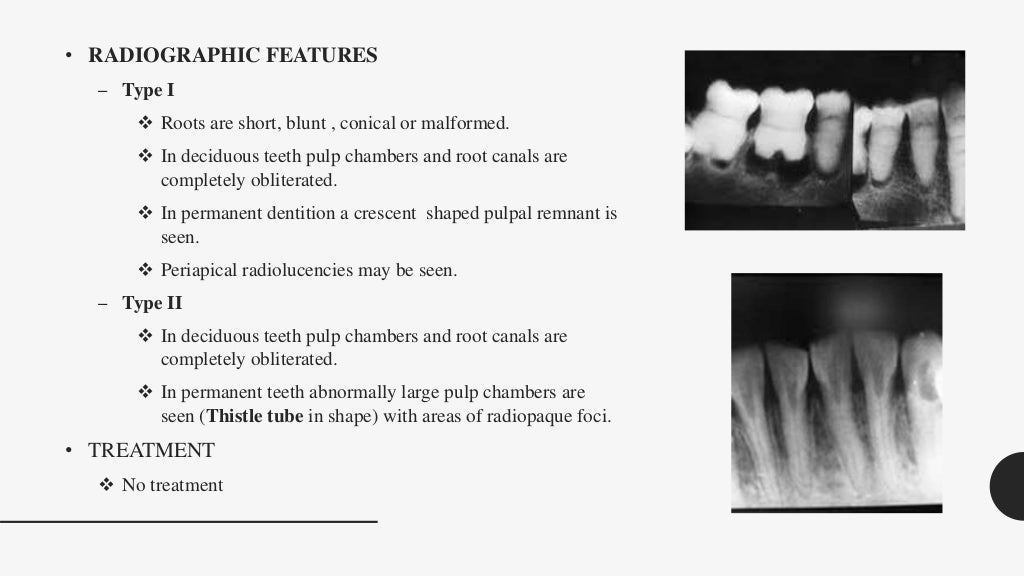 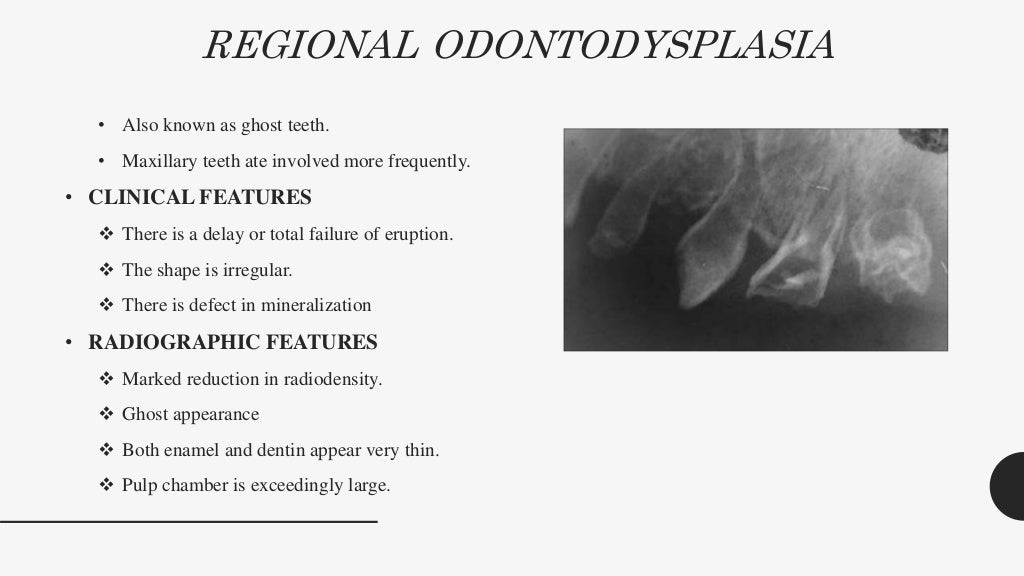 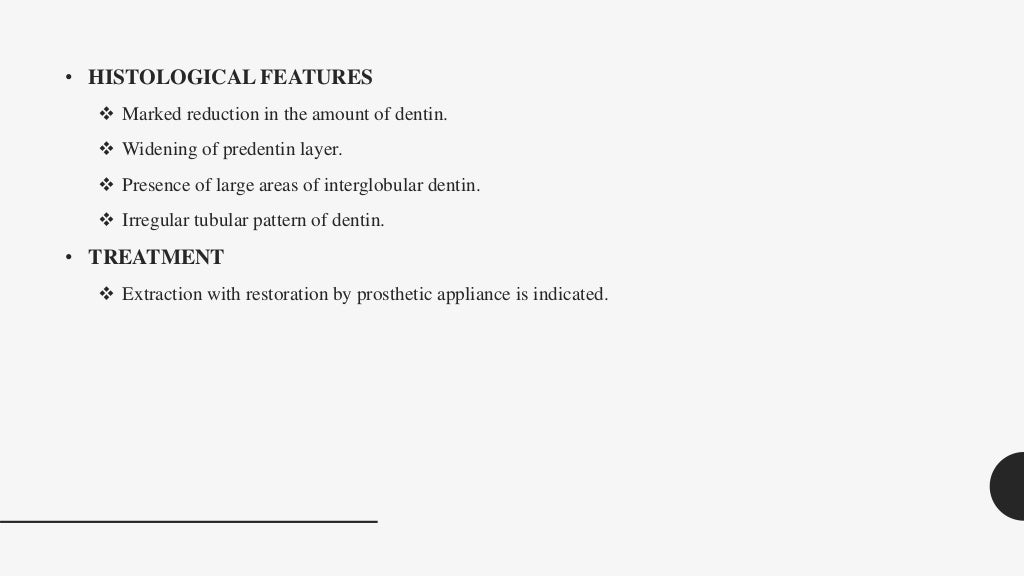 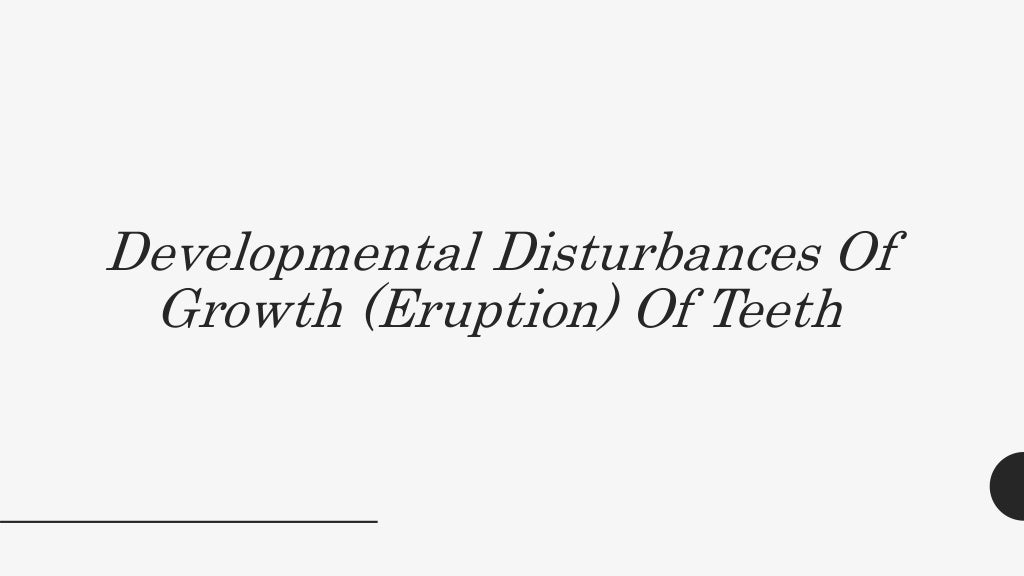 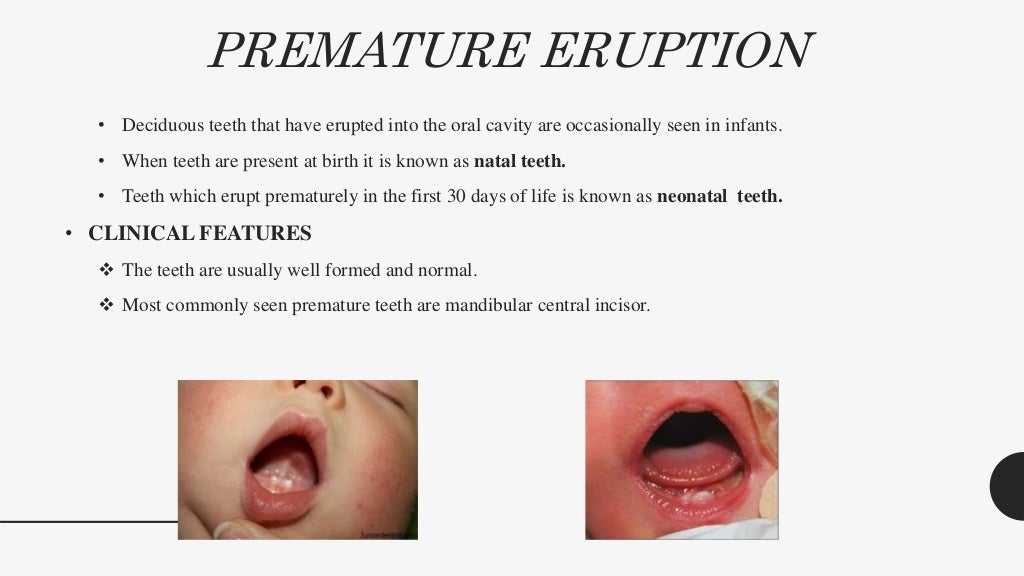 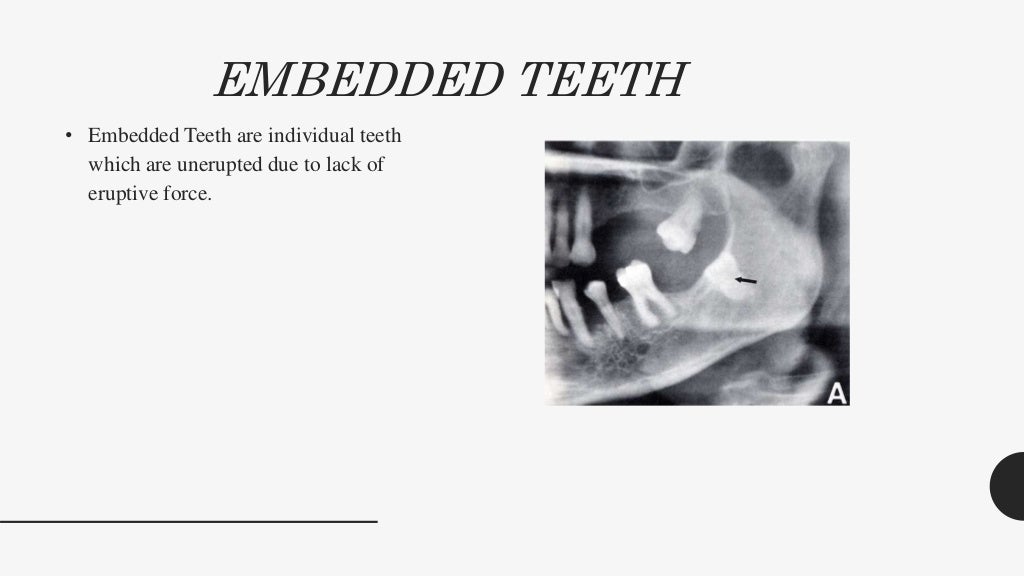 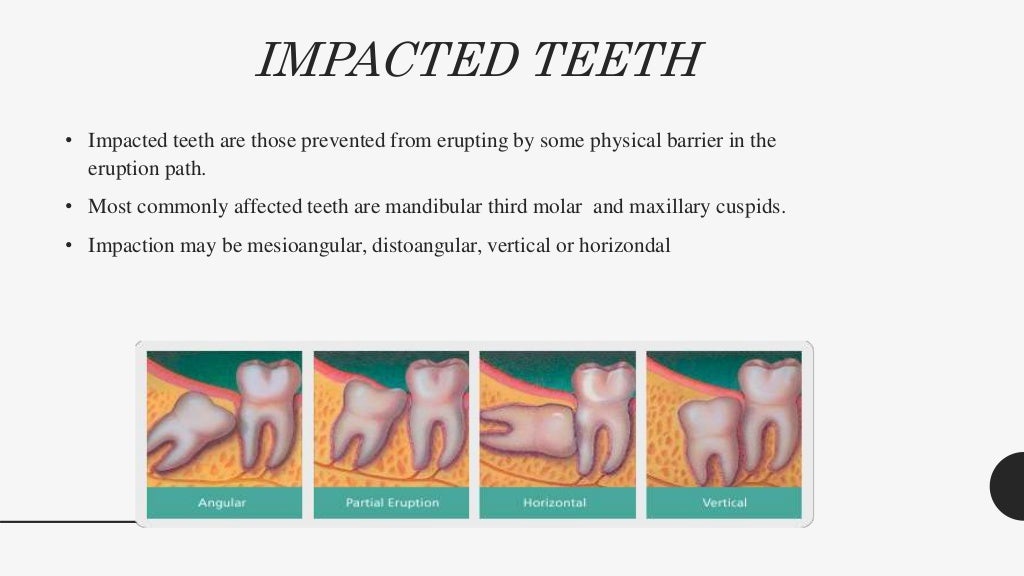 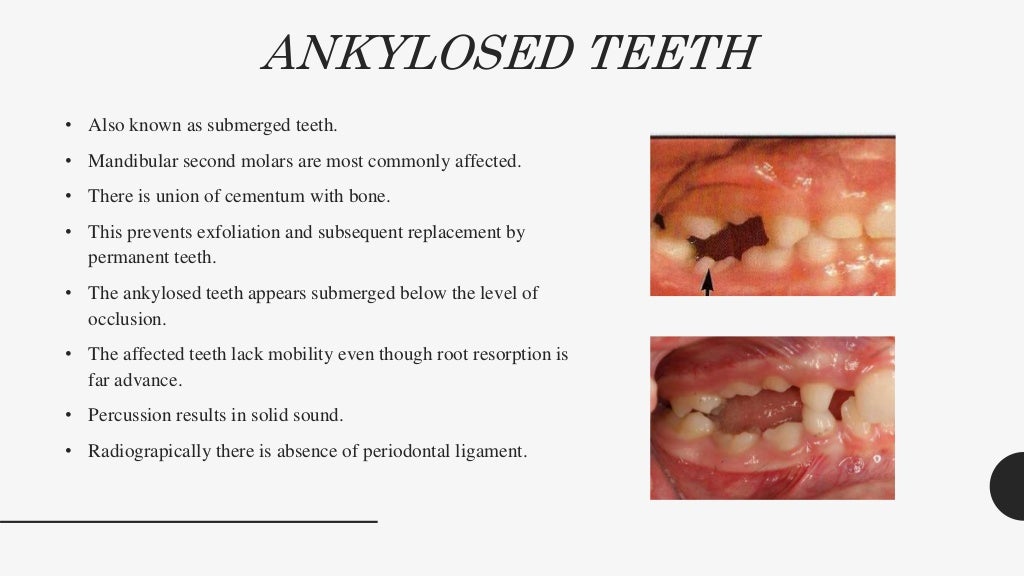 TAKE AWAY HOME MESSAGE
Anomalies of number: anodontia, hyperdontia, hyperdontia.
Anomalies of size: microdontia, macrodontia.
Anomalies of shape: gemination, fusion, concrescence, dens invaginatus, taurodontism.